Izzināt. Pieredzēt. Rīkoties. Dalīties.
Spēlē, spēlē, ko tu spēlē…
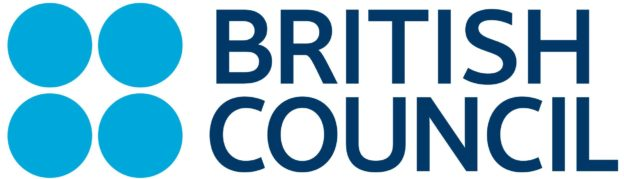 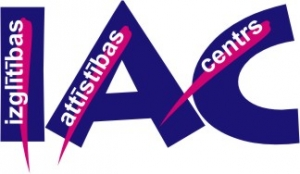 Rīgas Klasiskā ģimnāzija
2018. gada 1. marts
Izzināt. Pieredzēt. Rīkoties.
2016. gada novembris – 2017. gada jūnijs
12 dalībskolas (komandā 3 skolotāji un  2 skolēni)

http://iac.edu.lv/projekti/aktualie-projekti/izzinat-pieredzet-rikoties/
Vārdi, kas raksturo dalību projektā
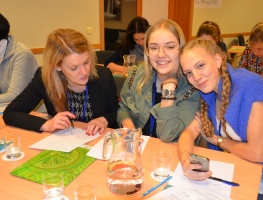 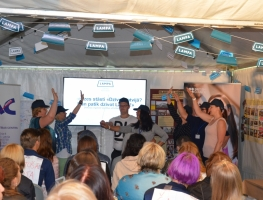 Komandā ir spēks
Sadarbība un atbildība
Aktīva līdzdalība
Medijpratība
Radoši un interesanti sev un citiem
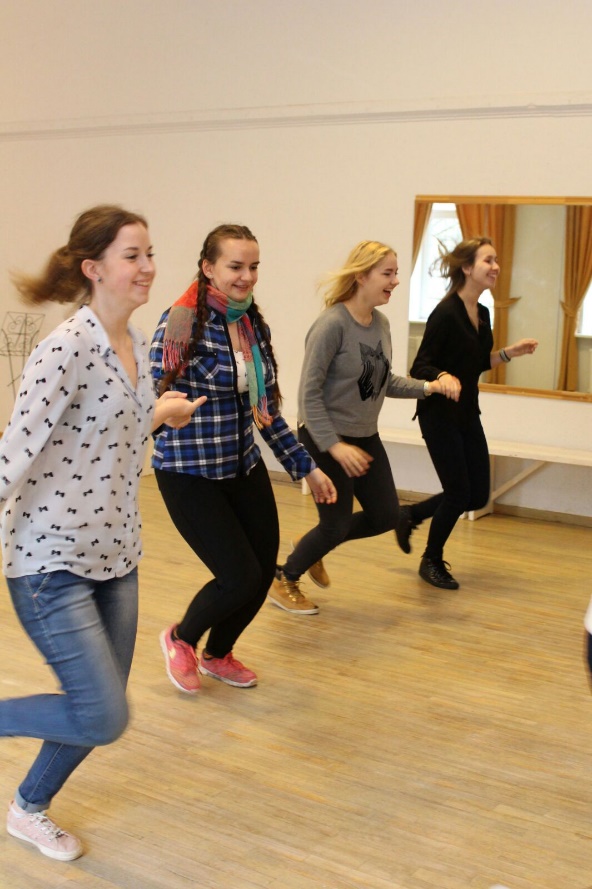 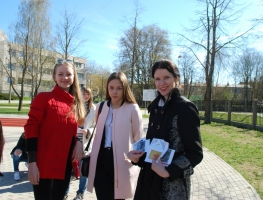 Mēs lepojamies ar…
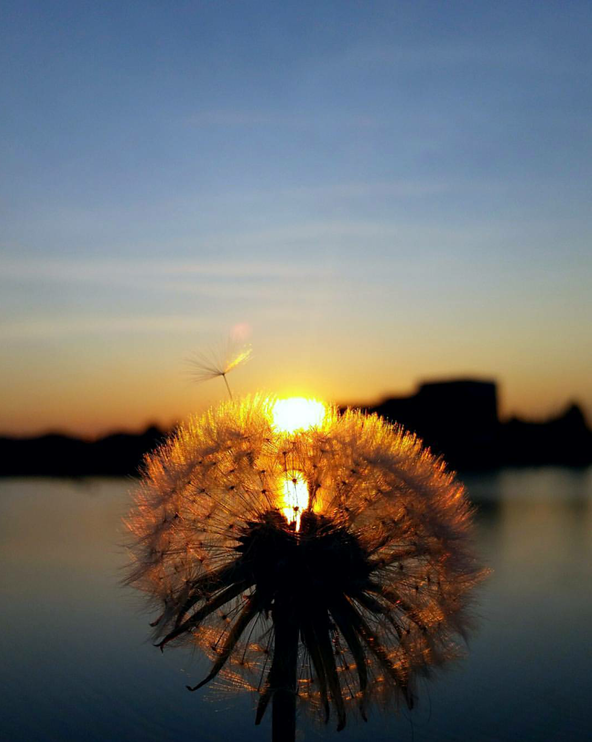 Foto un stāstu konkursu «Latvija man ir…»
Meklē mani šodien pie jūraskura šobrīd krāc un šalcmeklē mani šodien pie jūraskura manu dvēseli sauc... (Sabļina Angelina)
Zaļa krāsa ir dabas un auglības krāsa. Tā simbolizē mieru un harmoniju, ar ko arī man asociējas dzimtene. (Beļajevs Dāniels)
Saullēkts ir jaunas dienas sākums. Lai diena būtu veiksmīga, ir jāsagaida saule no rīta. Saullēkts manā dzimtenē vienmēr dod man spēku un labu garastāvokli uz visu dienu. (Volkova Aļisa)
Jūras skaistums vienmēr mani ir pārsteidzis un hipnotizējis. Tajā es jūtu mieru un prieku. (Rehiašvili Sofija)
Kas tad Latvija ir...?Tā ir māja,dzimtene,dvēsele mana,ģimene, draugi,Tā esmu ES! (Ļeonova Viktorija)
…apkārt vienmēr ir dažādi šķēršļi – koku zari, akmeņi, kurmju rakumi. Pārvarot tos, mēs sasniedzam laimīgu un pilnīgu dzīvi, kuru simbolizē mierīga jūra un tīra debess,  vieta, kur spīd saule un pūš patīkams vējš. (Makadzeja Stefānija)
Mēs lepojamies ar…
Interaktīvo spēli «Latvijas izzināšana»
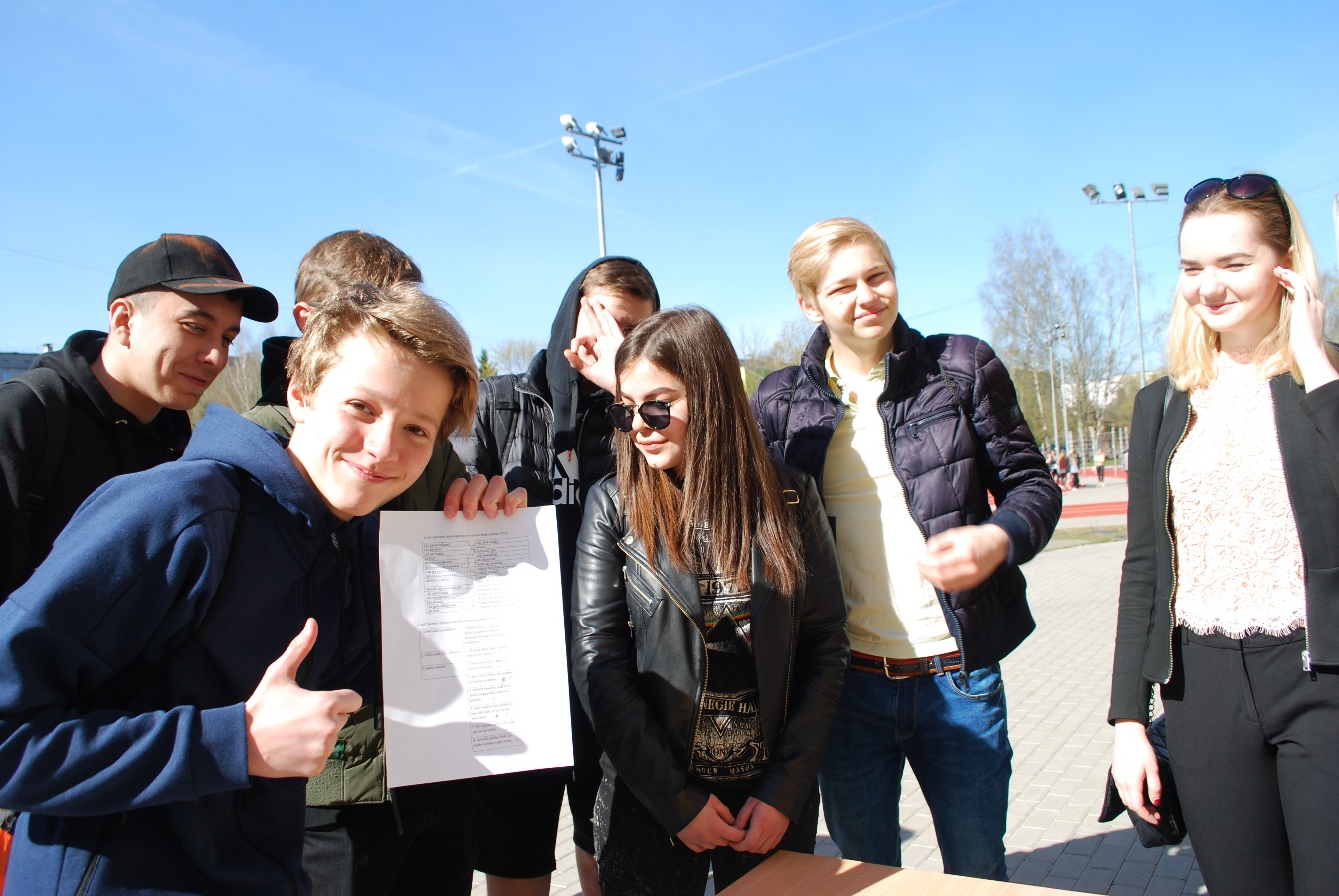 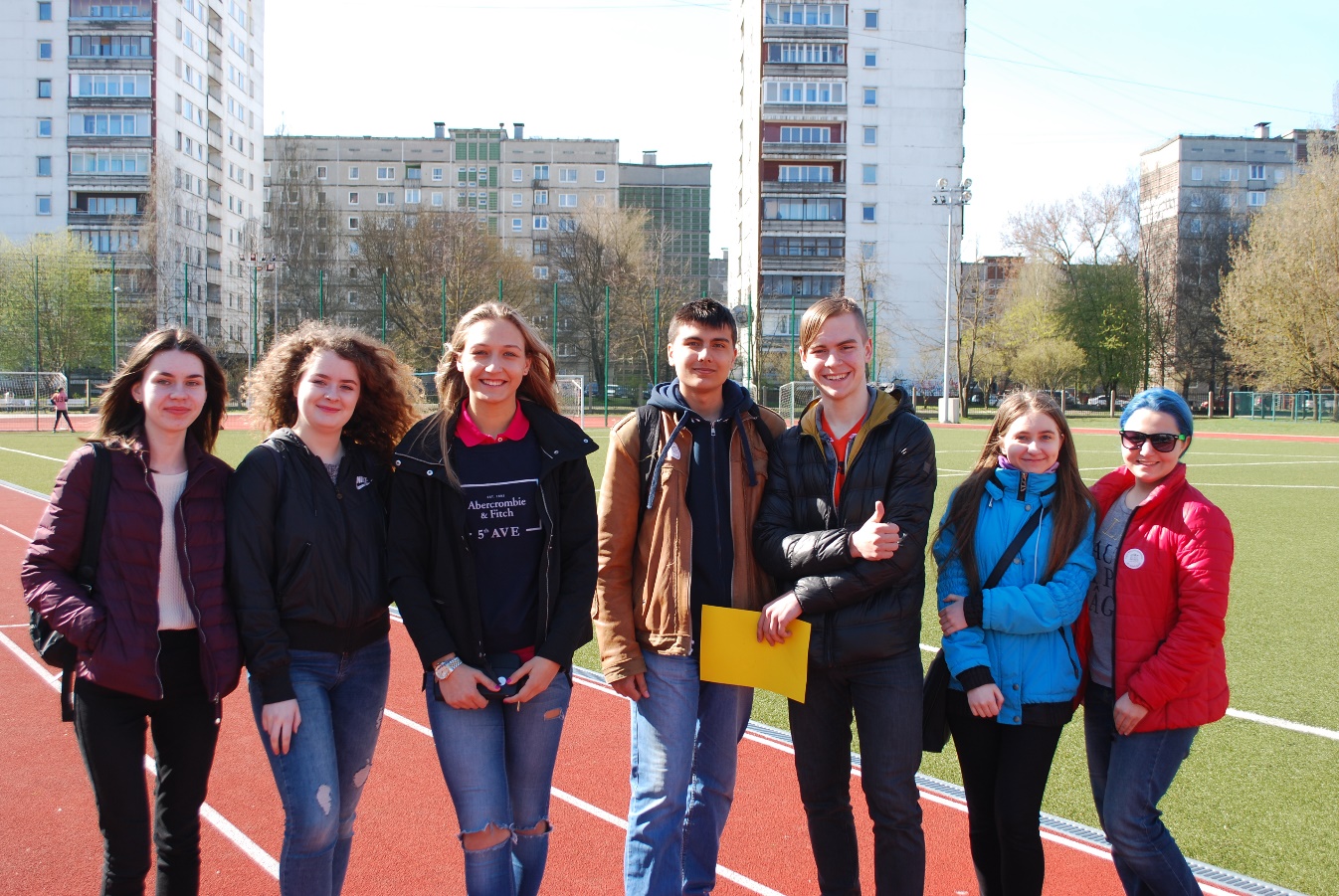 Mēs lepojamies ar…
«Stāstu sega Latvijai» http://www.rkg.lv/?p=9057
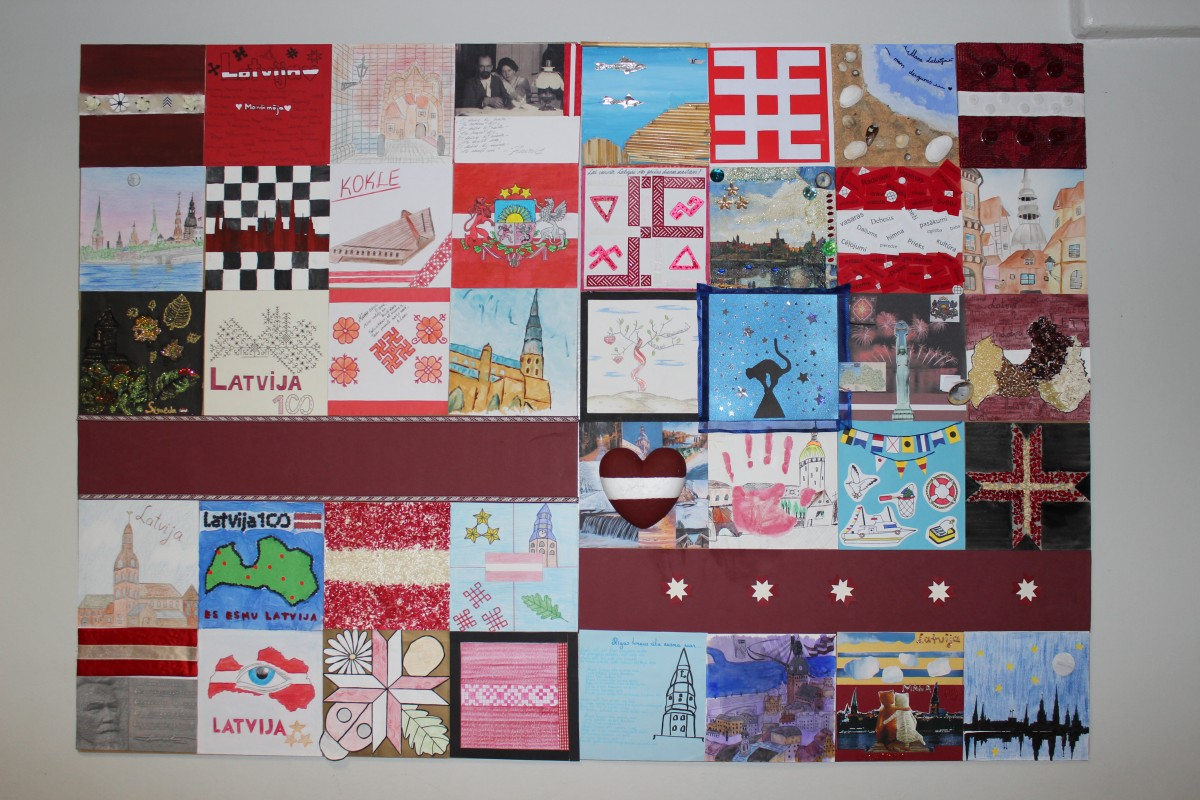 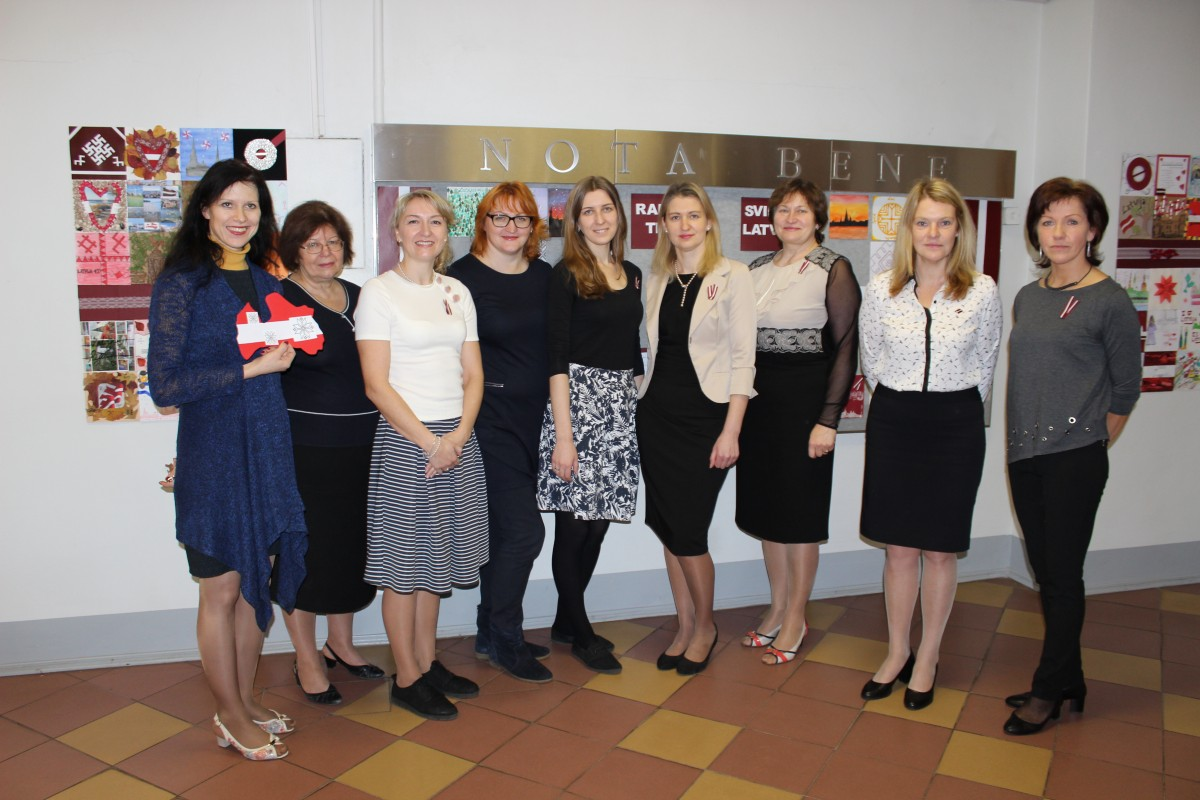 Mēs lepojamies ar…
Interaktīvo literāro spēli «Aspazijai -150»
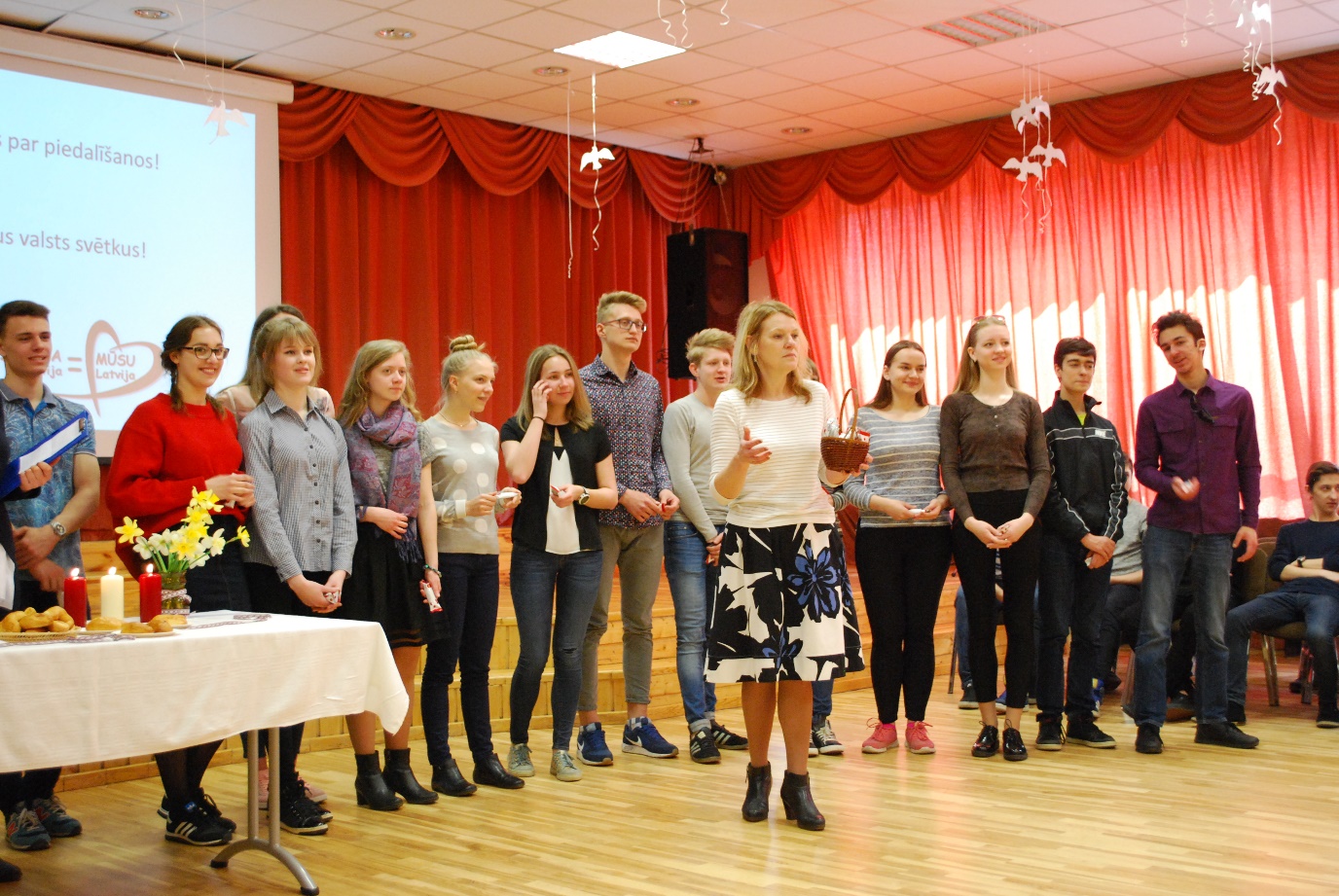